ESCUELA NORMAL DE EDUCACÓN PREESCOLAR




Ciclo escolar 2021-2022
Curso
Primer semestre sección “D” 
ESTRATEGIAS DE MÚSICA Y CANTO EN EDUCACIÓN PREESCOLAR
Alumna: ESTRELLA JANETH SÁNCHEZ MONCADA 
Docente: JORGE ARIEL MORALES GARCIA
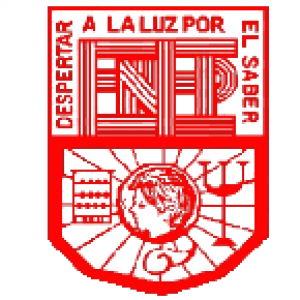 ACTIVIDAD MUSICAL EN PREESCOLAR
¡hola!
A ram sam sam.
PLIM PLIM
Letra
Descripción
A ram sam sam, a ram sam samGuli guli guli guli guli ram sam samA ram sam sam, a ram sam samGuli guli guli guli guli ram sam samA rabi, a rabiGuli guli guli guli guli ram sam samA rabi, a rabiGuli guli guli guli guli ram sam sam
Esta canción nos ayuda a el control del grupo, coordinación motriz, a el lenguaje específicamente de la letra “r”, sirve también para la integración del grupo o socialización.
Link
https://www.youtube.com/watch?v=1lyK_XTzZxw